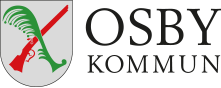 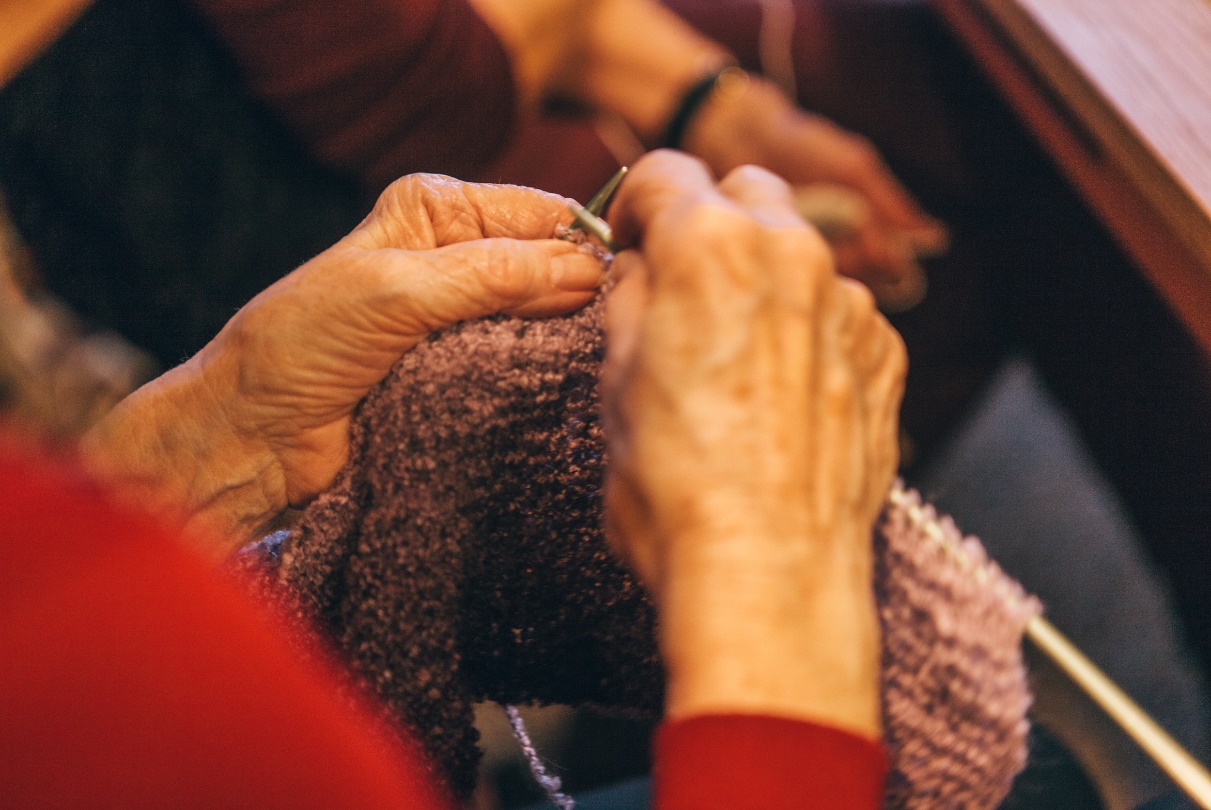 VÄLKOMMEN!
Föreningsträff 
25 oktober 2022
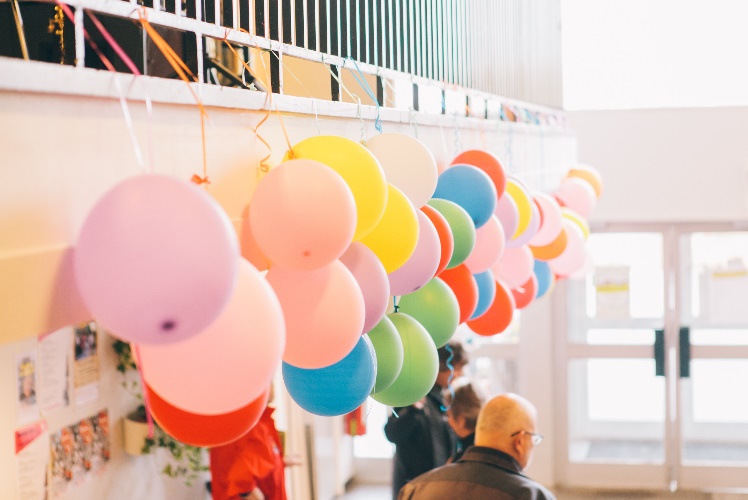 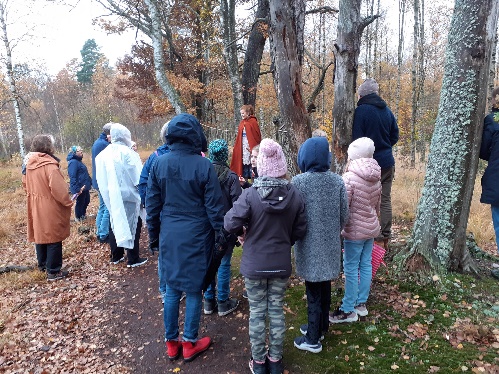 [Speaker Notes: Sara]
Vem är vem på Kultur- och fritidsadministrationen?
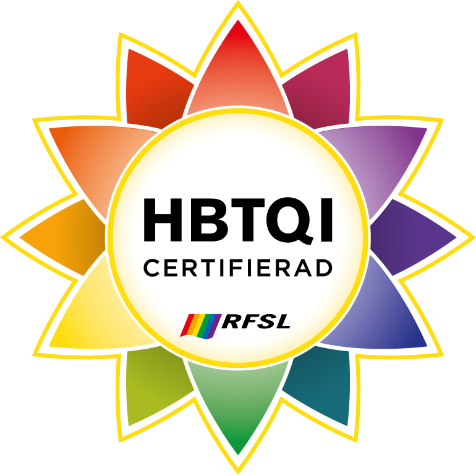 Kultur och fritidschef (t.f) Sara Eckerström

Fritidsutvecklare Ylva Kronblad

Kulturutvecklare (vik.) Josefin Svensson

Kulturadministratör Afsaneh Larsson

Extra administratör Sandra Hellsing
[Speaker Notes: Sara presentera och vad vi gör]
Taggar och nycklar
Telefontid 9-12.30 vardagarKontaktperson: Sandra Hellsing sandra.hellsing@osby.se telefon: 0709-888671 
Boka tid för uthämtning av nycklar/taggar

Din tagg/nyckel är personlig – lämna aldrig vidare den utan att ny kvittens skrivits!

Lämna tillbaka tagg/nyckel som inte används
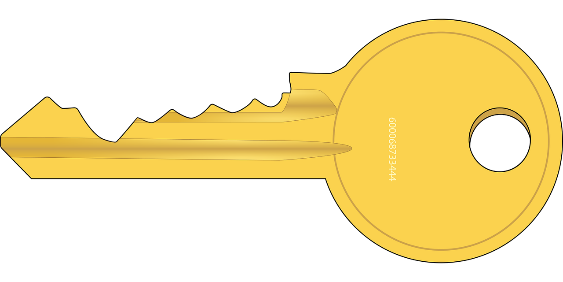 [Speaker Notes: Sandra]
Lokaler
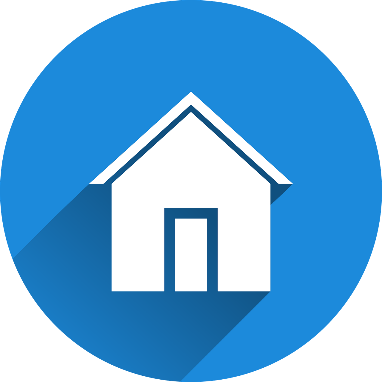 Boka på www.osby.se Sökord: Lokalbokning

Logga in med bank-id

Fyll i samtyckesblankett för att få tillgång till bokning

Medborgarhuset 

Frågor? Kontakta Sandra lokalfrågor, Ylva bokning!
[Speaker Notes: Ylva]
Föreningsregister
Kolla så uppgifter i föreningsregistret stämmer på www.osby.se  Sökord: Föreningsregister

Uppgifterna är viktiga för att info skall komma rätt!

Ta kontakt med Sandra för att uppdatera uppgifter!
[Speaker Notes: Sandra]
Kommunala föreningsstödAnsökningsdatum
Observera att handläggning är två månader från sista ansökningsdatumet.
25 februari
Aktivitetsstöd
25 mars
Verksamhetsstöd
Verksamhetsstöd - Lika möjligheter
Drift- och hyresstöd
Stöd till samlingslokaler (sökes ett år i förväg)
Investeringsstöd

1 Maj
Stöd till Studieförbund
25 augusti
Aktivitetsstöd
Investeringsstöd
Söks året runt
Projekt- och arrangemangsstöd
[Speaker Notes: Affe uppmuntra till att söka, hör av er vid frågor. utbetalning gjord för hösten]
Tips sök externa stöd!
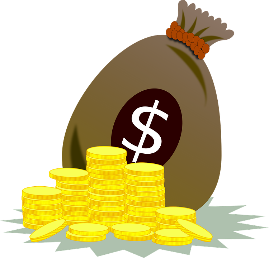 Boverket
Kulturrådet
MUCF 
Allmänna Arvsfonden
Svenska Filminstitutet
Region Skåne
Film i Skåne

Konstnärsnämnden
Kulturbryggan
Postkodstiftelsen
Musikverket
Creative Europe
Sparbanksstiftelsen
[Speaker Notes: Affe]
Evenemangskalender
= gratis marknadsföring
Digital och tryckt, skickas hem till alla hushåll
Skicka in din förenings evenemang till: 
    vårens kalender 12 november
    sommarens kalender 15 april
Anmälan till kalendern via kommunens hemsida 
Digitala kalendern året om
[Speaker Notes: Affe]
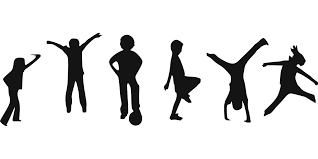 Lovaktiviteter?
Skicka in din förenings lovaktivitet  osbyfritid@osby.se

Marknadsförs av Kultur och fritid
[Speaker Notes: Affe]
Idrottsallians
Föreningar, Osby kommun och RF Sisu planerar för en idrottsskola årkurs 1
Föreningar ställer upp med ledare, kommunen sköter anmälningar och information

Anmäl ert intresse till ylva.kronblad@osby.se
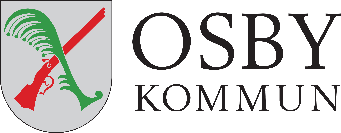 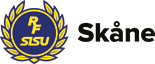 [Speaker Notes: Ylva]
Trygghetsvandringar
Samverkan Osby kommun (trygghetssamordnare och Kultur och fritid), Länsförsäkringar, ideella föreningar, polisen

Anmäl er förening för att delta i vandringar

Bidrag ges per vandring
[Speaker Notes: Ylva]
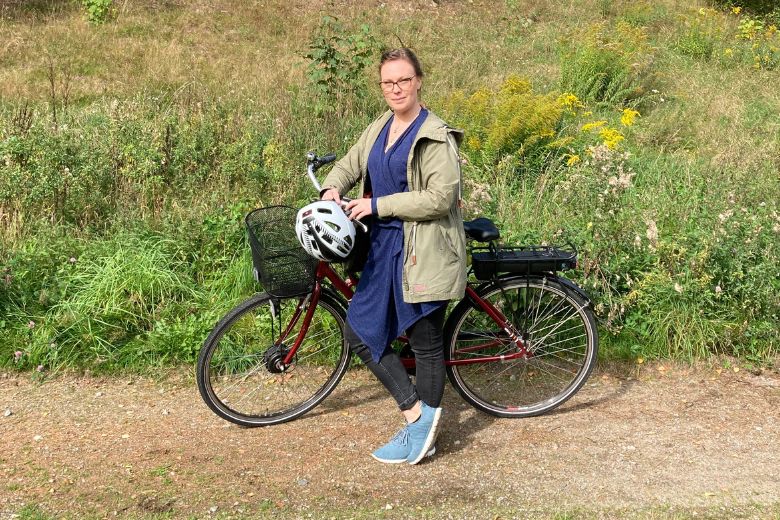 Energi- och klimatrådgivare
Gratis rådgivning och tips på olika åtgärder man kan göra för att hålla nere energiförbrukningen och göra mer klimatsmarta val. 

Caroline Wendel
caroline.wendel@hassleholm.se
0451 – 26 83 29
[Speaker Notes: Ylva]
Vad är meningsfull fritid?
[Speaker Notes: Sara: Tufft läge, tema Må bättre, fakta bakom meningsfull fritid,]
[Speaker Notes: Sara]
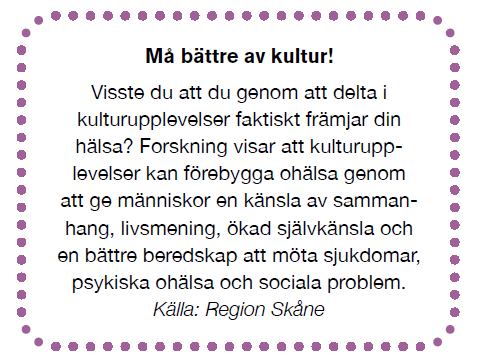 [Speaker Notes: Sara]
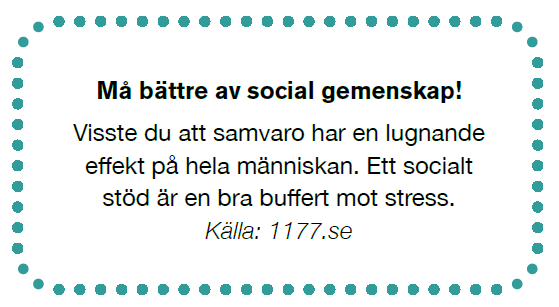 Må bättre av idrott!
”Har man haft en dålig dag i skolan (...) När man kommer ner till plan glömmer man allt. Man brinner för det, swosh, allt bara försvinner. Alla problem. Man blir helt tom i skallen och man mår så bra” 

Källa: Fundberg, Jesper (2004). Idrott och integration.
Diskussion!
Vad har ni för utmaningar i er förening just nu?

Vad tror ni att just er förening bidrar med för att få medlemmar och besökare att må bättre?
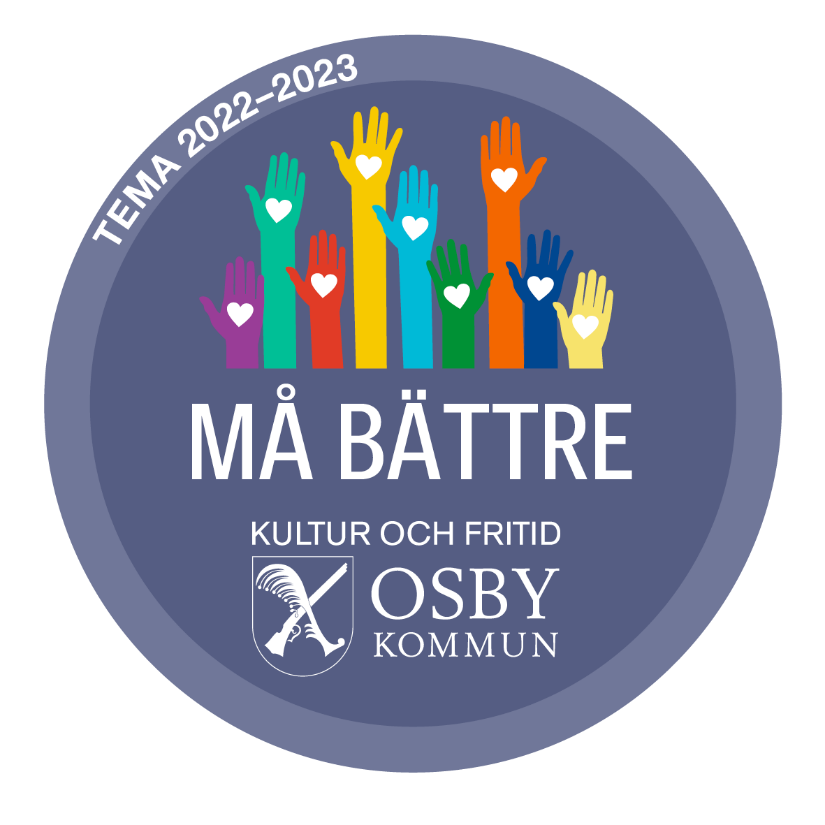 [Speaker Notes: IPA 2 min indiv, 2 min par, 5 min grupp,]
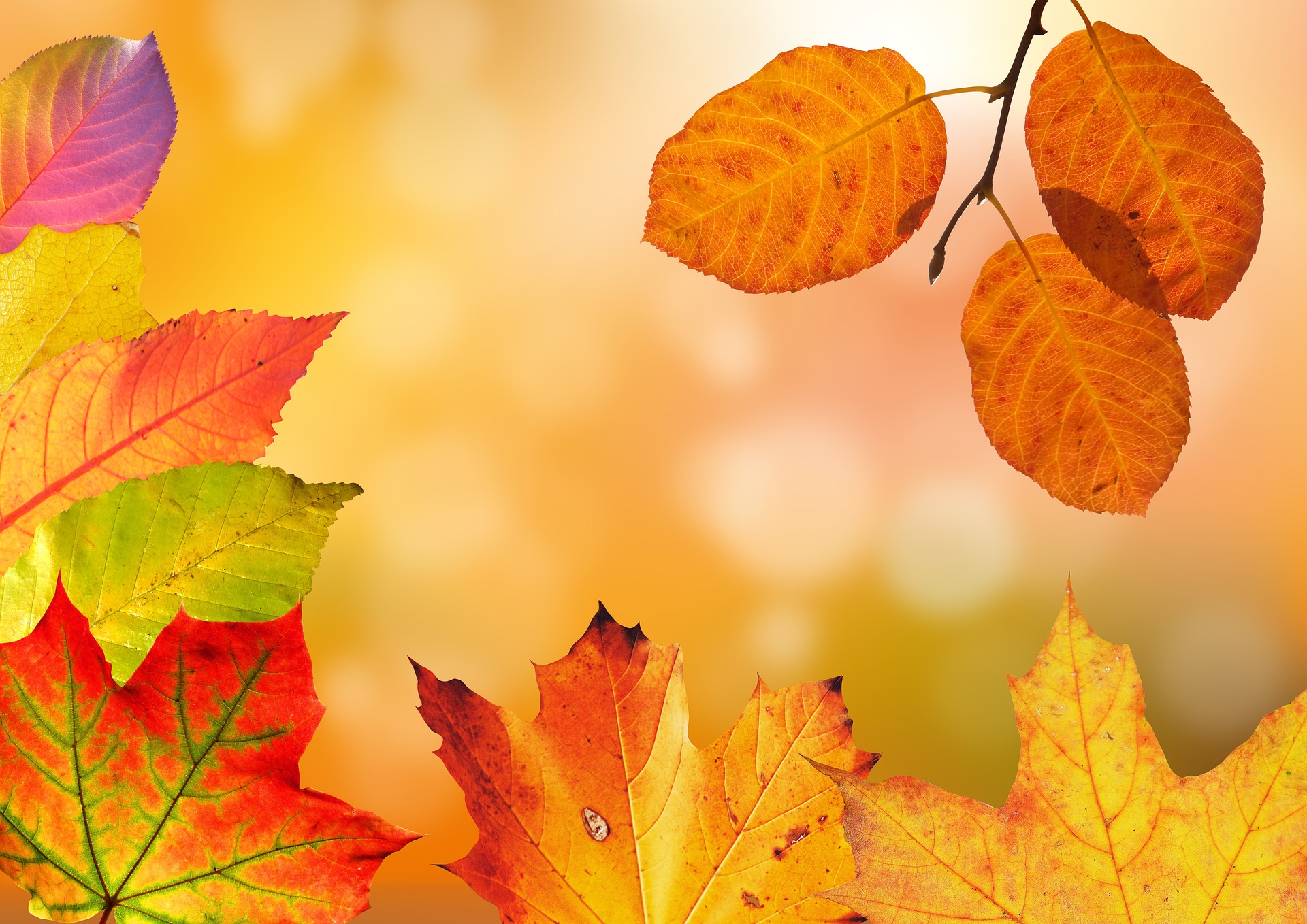 Varmt tack för idag!